МОУ Среднедевятовская СОШ
Лаишевского муниципального района
Республики Татарстан
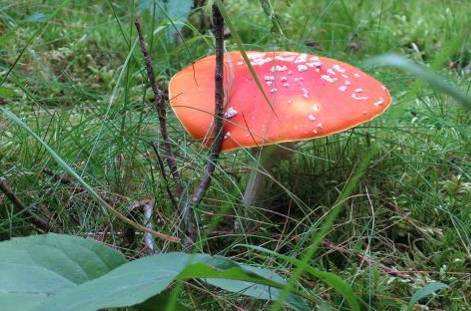 Урок по курсу ОКРУЖАЮЩИЙ МИР
Тема урока «С лукошком за грибами»
1 класс УМК «Перспективная начальная школа»
Учитель первой квалификационной категории
Горбунова Лидия Степановна.
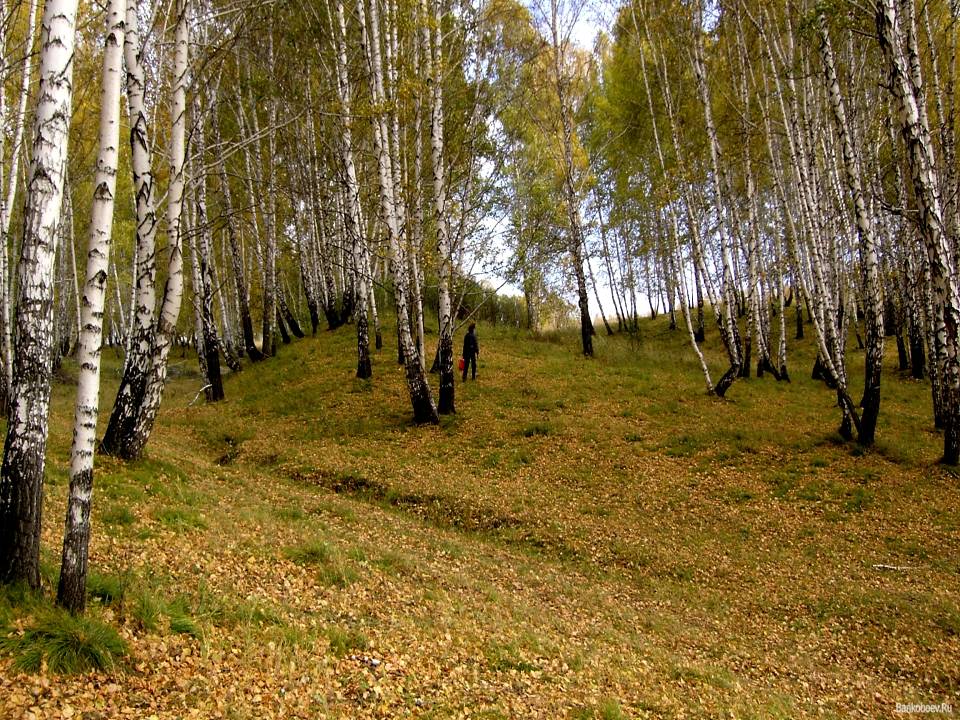 С лукошком за грибами
Гриб -  это не растение
Строение гриба
шляпка
споры
ножка
грибница
Незрелая мякоть
съедобного гриба
заменяла пластырь.

Вытяжку из белого гриба применяли при обмороже-
ниях.
Царь грибов – белый гриб -     боровик
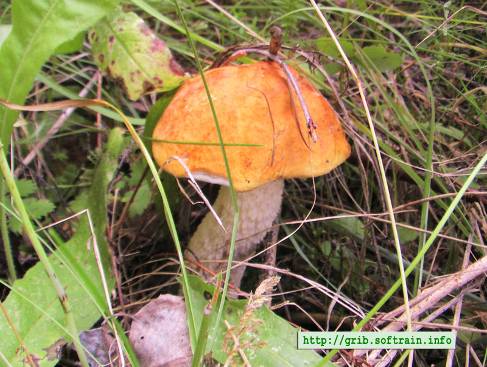 Подосиновик – растет под осиной.
Крепкая ножка.
Шляпка красно –
оранжевая. Оттого и зовут его
красноголовиком.
Подберезовик– 
растет под березой
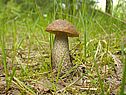 Разноцветные сестрички - сыроежки
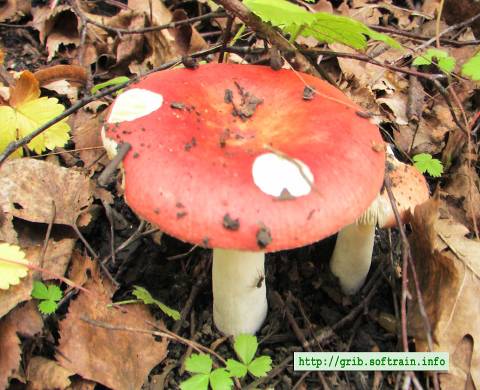 Сырыми есть нельзя.
Их солят, жарят, варят из них суп.
Растут в сырых местах.
Разноцветные шляпки:
красные, желтые, 
малиновые,
зеленые, коричневые.
Съедобные грибы.
лисички
груздь
дождевик
опята
подберезовик
Несъедобные грибы.
поганки
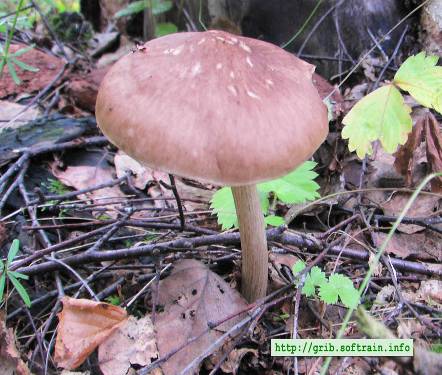 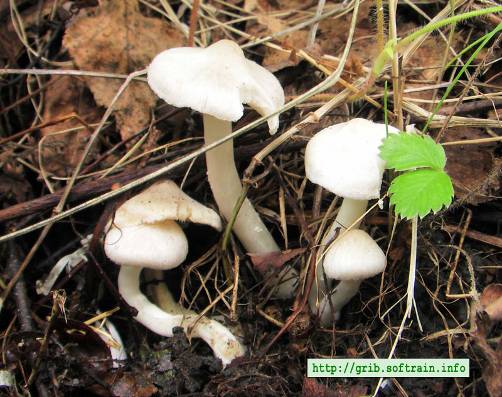 поганки
мухомор
ложные опята
Правила сбора грибов
Нельзя грибы вырывать из грибницы, их срезают ножом у основания ножки или шляпки.
Старые перезрелые грибы не собирают, но и не сбивают ногами.
Не надо вырывать из земли молодые, крошечные грибы, они еще должны подрасти.
Собирать следует только хорошо известные съедобные грибы.
Польза грибов
Игра «Кто больше наберет грибов»
Понравилось ли вам быть на поляне, где много грибов?
Как работали на уроке?
я
знаю
умею
смогу научить
Молодцы!